N23 – Bonding
Hybridization
Link to YouTube Presentation: https://youtu.be/9p9wnazGp9I
N23 – Bonding
Hybridization
Target: I can describe what hybridization is, and how it helps to account for experimentally determined bond angles and lengths.
Hybridization- the blending of orbitals
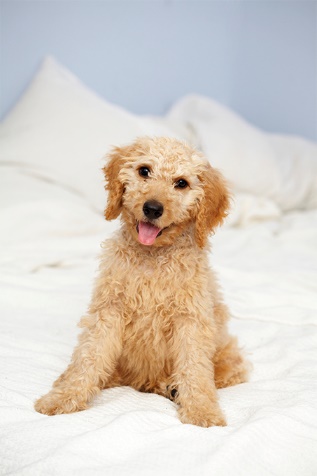 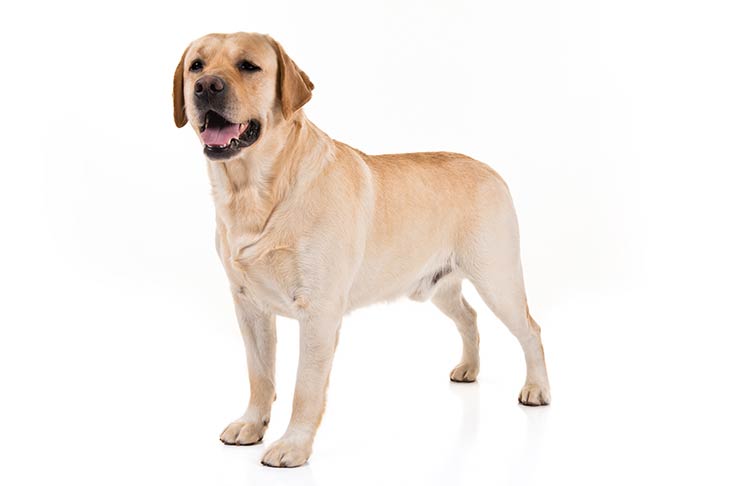 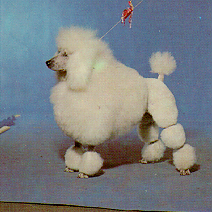 Poodle
+
Labrador
=
Labradoodle
Hybridization is the combining of two or more orbitals of nearby equal energy within the same atom into orbitals of equal energy.
Hybridization- the blending of orbitals
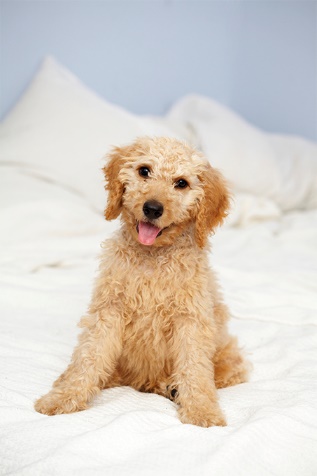 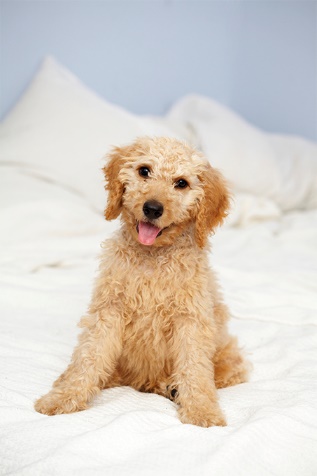 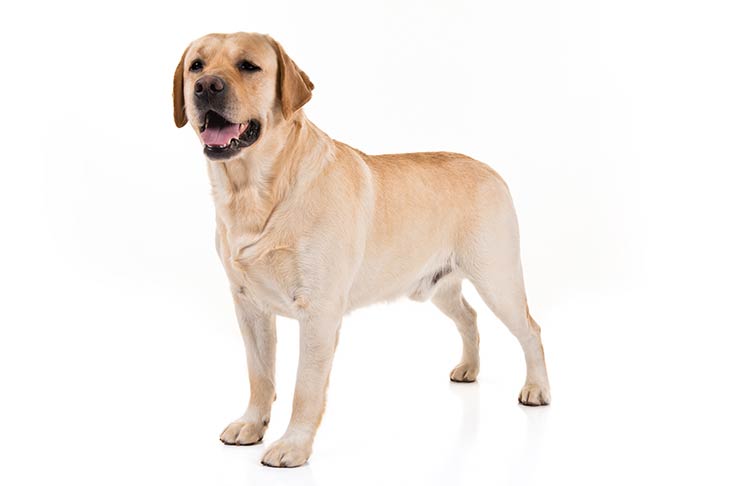 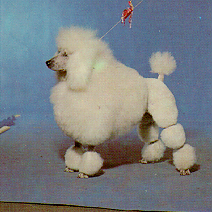 Poodle
+
Labrador
=
Labradoodle
Labradoodle
Hybridization is the combining of two or more orbitals of nearby equal energy within the same atom into orbitals of equal energy.
Hybridization- the blending of orbitals
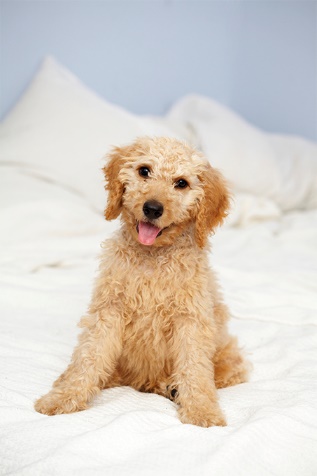 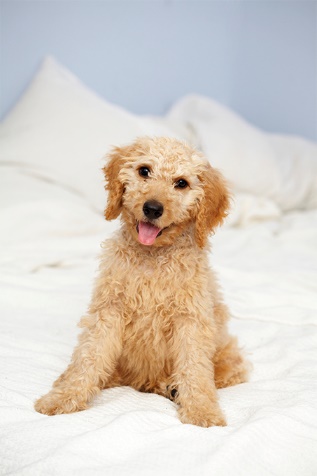 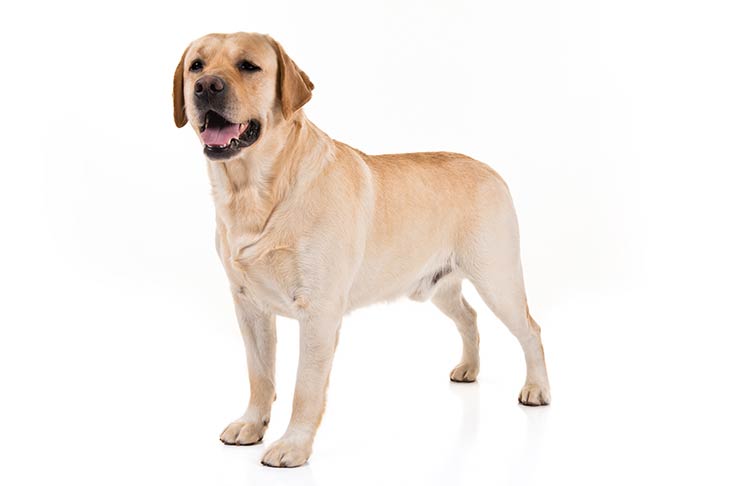 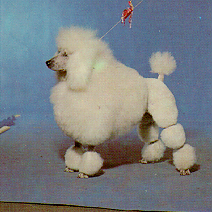 Poodle
+
Labrador
Labradoodle
Labradoodle
Hybridization is the combining of two or more orbitals of nearby equal energy within the same atom into orbitals of equal energy.
sp Hybridization
An s orbital and a p orbital turn into two new orbitals with slightly different shapes, the new orbitals have combined s and p character.
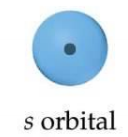 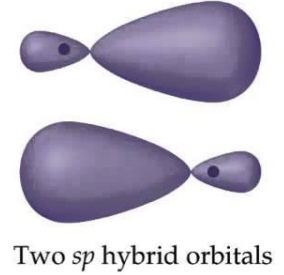 Overlap to look like this
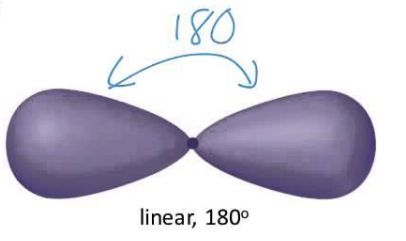 Hybridize
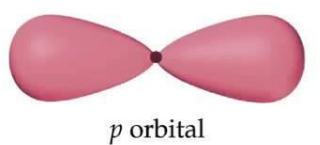 This is TWO “sp” orbitals! NOT a p orbital.
sp Hybrid Orbitals
There are other types of hybrid orbitals. Depends on which ones are combining!
Before
After
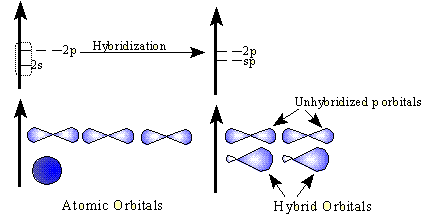 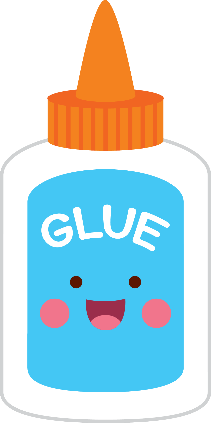 sp hybrid means an s and p combine. You have 2 leftover p orbitals
sp2 Hybrid Orbitals
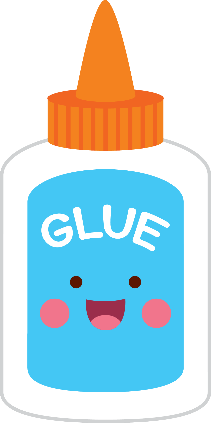 There are other types of hybrid orbitals. Depends on which ones are combining!
Before
After
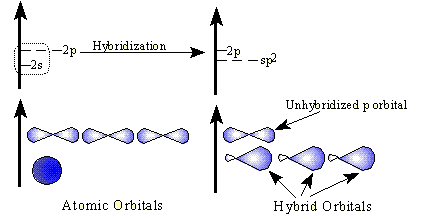 sp2 hybrid means an s and 2 p orbitals combine. You have 1 leftover p orbital
sp3 Hybrid Orbitals
You start with FOUR orbitals and end with FOUR DIFFERENT orbitals
After
Before
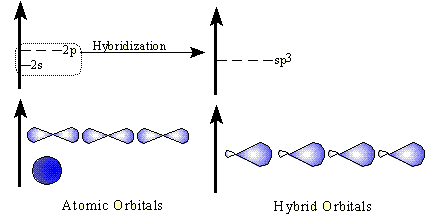 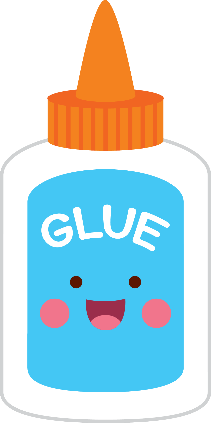 What Proof Exists for Hybridization?
Let’s think about how covalent bonds share electrons, and about the electron configurations of the atoms involved.
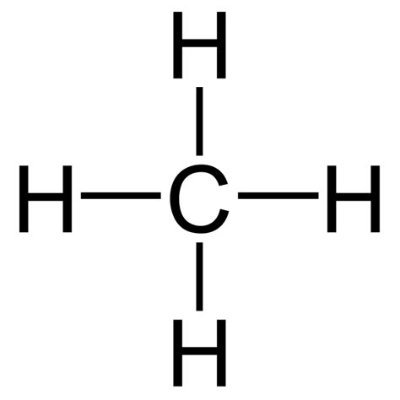 Lets look at a molecule of methane, CH4.
Methane is a simple natural gas. Its molecule has a 
carbon atom at the center with four hydrogen atoms covalently bonded around it.
Carbon ground state configuration
What is the expected orbital diagram notation of carbon in its ground state?
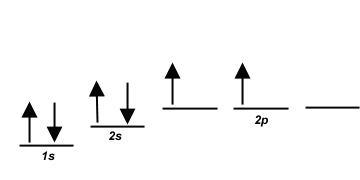 Can you see a problem with this?
Hint: How many unpaired electrons does this 
carbon atom have available for bonding?
Carbon’s bonding problem
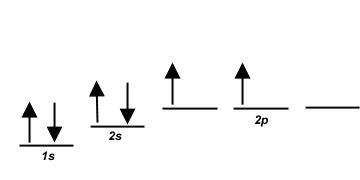 Notice that carbon only has TWO electrons available for bonding. That is not enough!
How does carbon overcome this problem so that it may form four bonds????
Carbon ground state configuration
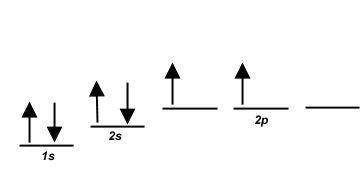 The first thought that chemists had was that carbon promotes one of its 2s electrons…
…to the empty 2p orbital.
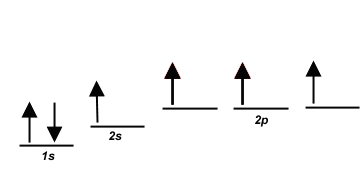 But…
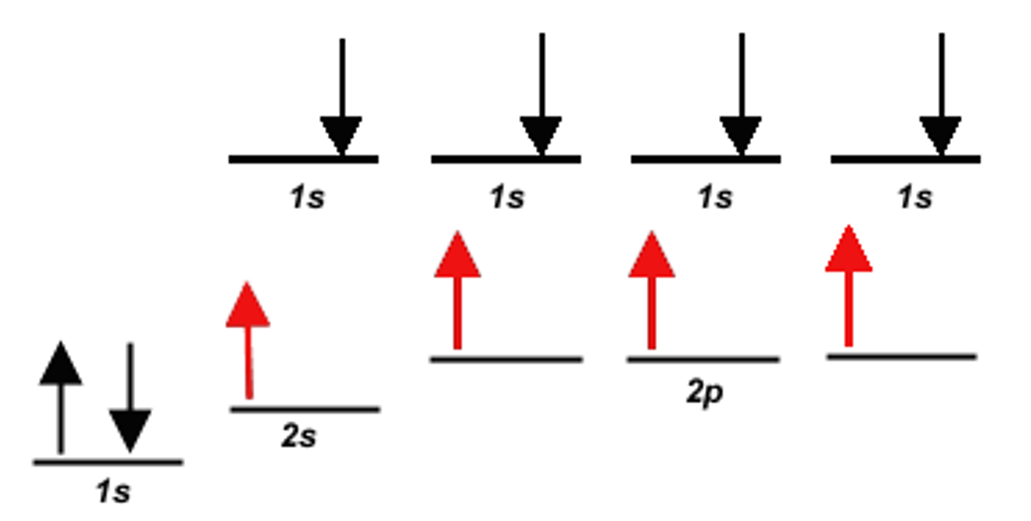 They quickly recognized a problem with such 
an arrangement…
This would result in 3 of the carbon-hydrogen bonds involving an electron pair made up of carbon 2p electron combined with a hydrogen 1s electron.
BUT 1 of the carbon-hydrogen bonds would be a carbon 2s electron combined with a hydrogen 1s electron…
This would mean…
This would mean that three of the bonds in a methane
molecule would be identical, because they would involve
electron pairs of equal energy.
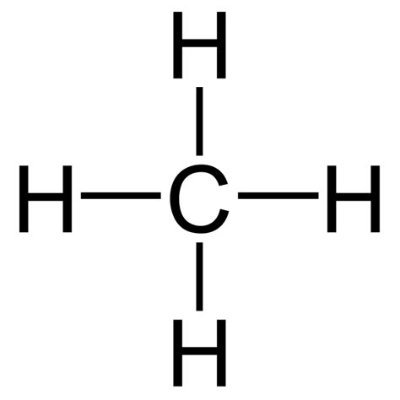 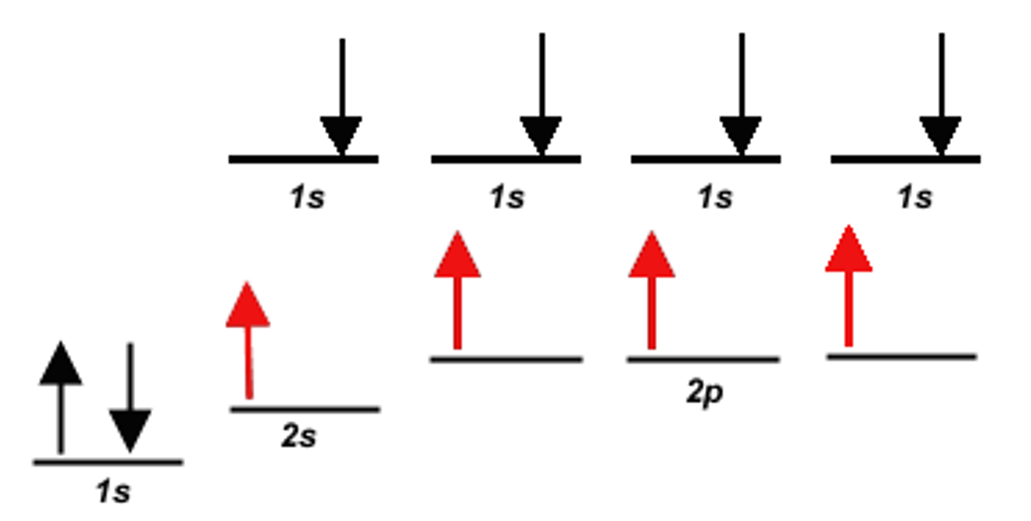 But what about the fourth bond…?
This would mean…
That one of the bonds, the carbon 2s and hydrogen 1s bond would have slightly less energy and different bond length than the other three bonds.
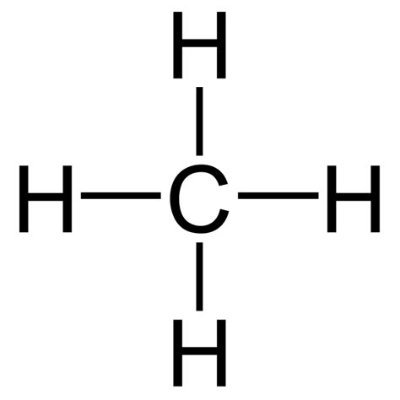 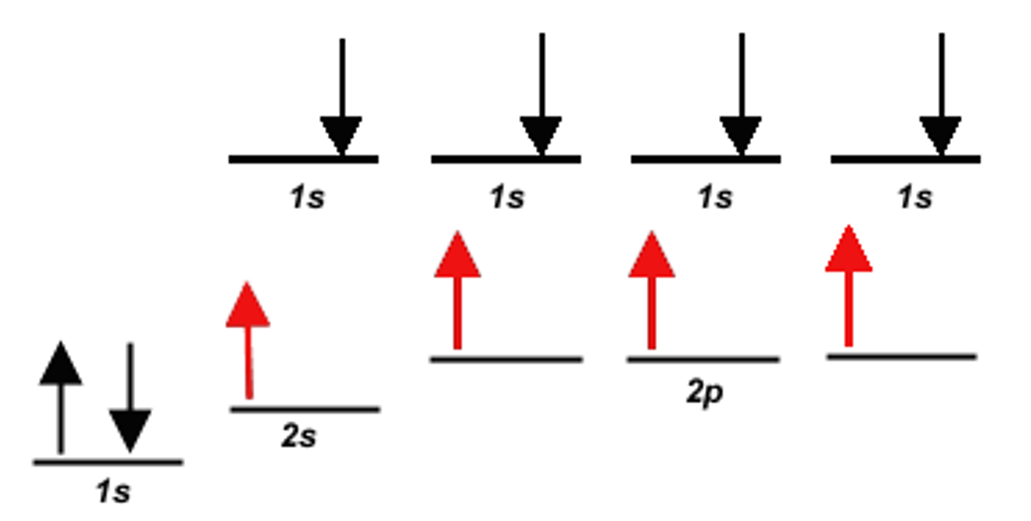 BUT WE DON’T SEE THAT!
All the bonds are equal!
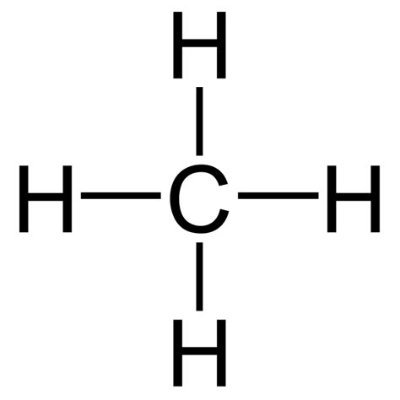 Measurements show that  all four bonds in methane are equal. So the “promotion” idea doesn’t work. 

We need a new theory!
Chemists have proposed an explanation – they call it
Hybridization.
Hybridization is the combining of two or more orbitals of nearly equal energy within the same atom into orbitals of equal energy.
Hybrid Orbitals
In the case of methane, they call the hybridization 
sp3, meaning that an s orbital is combined with three
p orbitals to create four equal hybrid orbitals.
These new orbitals have slightly MORE energy than
the 2s orbital…
… and slightly LESS energy than the 2p orbitals.
Hybridization and Molecular Geometry
A = central atom
X = atoms bonded to A
E = nonbonding electron pairs on A
Do d-orbitals Hybridize?
They used to think so, but don’t think so anymore.

Your chart has d-hybridization listed. AP will avoid asking any questions that would involve it just to be safe. In class we might ask. 

So what theory do they think happens instead????
    “Molecular Orbital Theory”

Its complicated. And hard. College level stuff. We barely dip our toe into it.
YouTube Link to Presentation
https://youtu.be/9p9wnazGp9I
YouTube Link to someone else’s presentation – they have some nice computer graphics that I don’t have the ability to make  .
https://youtu.be/vHXViZTxLXo